Transition to Retail Competition
Rev:  September 28, 2023
Current Tariff
System Configuration
Delivery Service Tariff
Customer Choice
Jan 5 – Feb 15
DREP Assign

2/19 – 3/1
Market Go
LIVE
March 4
Thru 
April 2

Transition Customers to REPs

PCRF
Ends
Internal Systems Testing Continues
Data Validation and Complex Scenarios
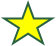 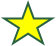 1-800 IVR Testing
Transaction Testing
Systems ready to receive customer move-ins
REP
Workshop
8/23
Send Customer Data to ERCOT
Send MCL
to REPs
Customer Workshops - TBD
FERC Process
Transfer Remaining 30% Load into ERCOT
Transfer 30% Load to ERCOT
Week of 
Dec 11th
30-day period for rehearing
Settlement Approval  COMPLETE Sept. 28th
TX AG
Approves Bond
10 Days
SPS PR Settlement Payment Due
1/15
Bond Issue
& Pay Settlement
Construction
COMPLETE
Final Resolution
by
EUB & City Council
DREP Assignment Plan
EUB & CC
Items for 
EUB and City Council
Sufficient number REPs? 
EUB & CC